HelpDesk
TECHNICAL SESSION IV: 
Case Studies II
Review of the Case Facts and Lessons for Tax Authorities 
VAT - Ag. Rivers V. FIRS And Pending Suit On Stamp Duty & AG Abia State & 35 Ors V. AG Federation Examined
NGF VIRTUAL TAX LAW WORKSHOP 
12th October 2021
Albert Folorunsho FCA, FCTI
Chair, FIRS/SIRS interface sub-committee of the Fiscal Policy Reform Committee
Dean, CITN Faculty of International Tax
CONTENTS
Value Added Tax (VAT)
Recent developments
Constitutional provisions
Complexity of implementation at sub-national level
Stamp Duties
Recent developments
Legal challenges
Recommendation and Conclusion
INTRODUCTION – VALUE ADDED TAX
VAT was introduced in 1993 to replace Sales Tax and came into force in 1994.
Currently, VAT is administered by FIRS on behalf of the Federal Government and shared amongst the three tiers of government.
Sharing formula is 15%, 50% and 35% amongst Federal, States and Local Governments respectively.
In 2020, VAT emerged as the fastest growing tax revenue type with a total of ₦1.53 trillion
Of the total amount generated, 51% was derived from import and international services.
Five highest grossing states from VAT on local supplies are Lagos – 50.5%, FCT – 13.2%, Oyo – 2.9%, Rivers – 2.7% and Kano – 1.4%.
VAT – RECENT DEVELOPMENTS
Rivers State government recently challenged FIRS’ authority in court to administer VAT within the State.
The State got a judgement at the FHC in its favour, stating that FIRS has no constitutional authority to impose and collect VAT.
This is on the basis that VAT is not included in the Exclusive Legislative List and thus outside the purview of the Federal Government. 
VAT Law 2021 of Rivers State was consequently passed.
The COA has however granted a stay of execution of the judgement, ordering Rivers State to refrain from implementing the judgement.
Lagos State on the other hand, has applied to the COA to be joined as a party to the suit and awaiting the Court’s ruling.
Lagos State has also enacted its VAT Law with an attempt to commence implementation.
VAT – CONSTITUTIONAL PROVISIONS
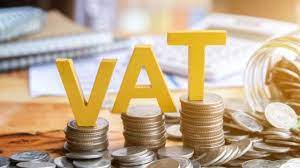 VAT is not included in the 1999 CFRN neither under the Exclusive Legislative List nor the Concurrent Legislative List, unlike other taxes e.g., income tax, capital gains tax & stamp duties.
This suggests that VAT is reserved for the Residual List within the exclusive purview and administration of the state government.
This is in line with Section 4(7)(a) of the CFRN.
COMPLEXITY OF IMPLEMENTATION AT SUB-NATIONAL LEVELS
Input VAT: Where VAT is to be administered on a state-by-state basis, it is unclear how taxpayers who source products or raw materials from one state will recover the input tax suffered in that state from output tax collected on sales of the products in another state, especially with the disparity in VAT rates across the states.

Import: Maritime shipping and navigation including ports is listed on the Exclusive Legislative List. This makes it a matter reserved exclusively for the Federal Government. Thus, VAT on goods brought in through these ports fall out of the purview of the State Governments.

Both Rivers and Lagos States’ VAT Laws provide for VAT on imports to be payable to the States, contrary to the provisions of the CFRN. Therefore, states with ports e.g., Lagos and Rivers State may need to do an impact analysis to determine the effect of excluding VAT collected on imported goods on its estimated generation.
COMPLEXITY OF IMPLEMENTATION AT SUB-NATIONAL LEVELS (CONTINUED)
Tax Point: VAT, as we know it, is a consumption tax paid on the value added to a taxable item, to be borne by the final consumer. With the proposed state administration, it is unclear the tax point for VAT – place of business, consumption or supply?
Ease of Doing Business: Finance Acts 2019 & 2020 have amended the VAT Act extensively. Exempt items have been expanded to include land, building etc., and small companies exempted from charging and collecting VAT. The States’ VAT Laws have not put these into consideration.

Decline in Foreign direct investment may also be an effect of the proposed regime owing the cumbersome process of NRCs registering in all states they conduct business.

Multiplicity of Taxes: States which have existing Consumption Tax Laws such as Lagos State, which also intend to legislate on VAT would be subjecting taxpayers to double taxation on the same transaction.
STAMP DUTIES – RECENT DEVELOPMENTS
Section 111 of the SDA empowers the Attorney General of the Federation (AGF) to recover duties and penalties due to the Federal Government.
Further to this power, an Inter-Ministerial Committee championed by the Office of the AGF was set up in June 2020.
Ongoing back duty audit & recovery exercise conducted by the Committee across various sectors of the economy – financial institutions, oil & gas etc.
Lingering dispute between the Federal & State Governments over the authority to collect ₦50 stamp duty on electronic transfers (now EMT Levy) 
Anambra State obtained a judgement against FIRS in its High Court in March 2021.
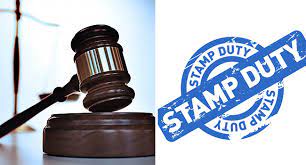 PENDING SUIT ON STAMP DUTY – AG ABIA STATE & 35 ORS V. AG FEDERATION
TAX CASE

Suit filed by the AGs of the 36 states against the AGF, praying the Supreme Court to declare the State Governments as the appropriate authorities to collect stamp duties on transfers between individuals within their respective states.

States claim that by virtue of Section 4(2) of the SDA (as amended by Finance Act 2019) and Section 163 of 1999 CFRN, Federal Government cannot collect duties on transfers between individuals within various states.
TAX COMMENTARY
“The relevant tax authority in a state shall collect duties in respect of instruments executed between persons or individuals at such rates to be imposed or charged as may be agreed with the Federal Government”
Section 4(2) of SDA (as amended)
PENDING SUIT ON STAMP DUTY – AG ABIA STATE & 35 ORS V. AG FEDERATION
Bank
Documents issued in both transactions are subject to stamp duties.
Transaction A forms the basis for which Transaction B occurs.
Duty on Transaction A is payable to State IRS as the parties are individuals.
Duty on Transaction B is payable to FIRS as the Bank is a party to the transfer made by Mr. Paul.
There is no express provision for the party responsible for paying or collecting stamp duties, however the parties liable to penalty under Section 23 are deemed responsible for bearing the cost.
Transfer Instruction
Credits Salome
Transaction B
Mr. Paul
(lessee/
transferor)
Miss Salome
(lessor/ transferee)
Transaction A
Lease Arrangement
Note: The transaction between Mr. Paul and Miss Salome may merely be a cash gift for which no duty is payable, thereby leaving only the transaction involving the Bank
RECOMMENDATION AND CONCLUSION
States not to be in a hurry to pass VAT Laws.
Rather than a State VAT Law, a Sales Tax may be preferable within the state, as this will eliminate the implementation issues regarding VAT.
Alternatively, the current sharing formula may be reviewed to provide more allocation of revenue based on derivation rather than on population.
The interest of taxpayers to be considered and the ease of doing business within the country.
Existing Consumption Tax Laws to be repealed where States intend to administer VAT. Re the Supreme Court in AG Lagos v. Eko Hotels Ltd & Anor
States to focus on personal income tax as this has a potential of generating substantial revenue than VAT. Currently, the ratio of PIT to total tax revenue in Nigeria is about 10%.
Overhaul the SDA to align with current realities and best global practices
Make express provisions for the modalities for the administration of EMT Levy including the competent authority to collect 
Provide technical development for administrators to avoid arbitrariness
Thank you for Listening